Digital Construction
Dave Mitchell – HBF Technical Director

Craig C Ferrans MCIAT – HBF Technical Director
Agenda
What is BIM?

House Builders Journey

Supply Chain Support

External Stake Holders

HBF response 

Benefits of Digital Construction (win-win)?

Q&A Session
What is Building Information Modelling?
“An integrated digital process providing coordinated, reliable, shareable data throughout all project phases, from design through construction and into operation”
What is BIM?
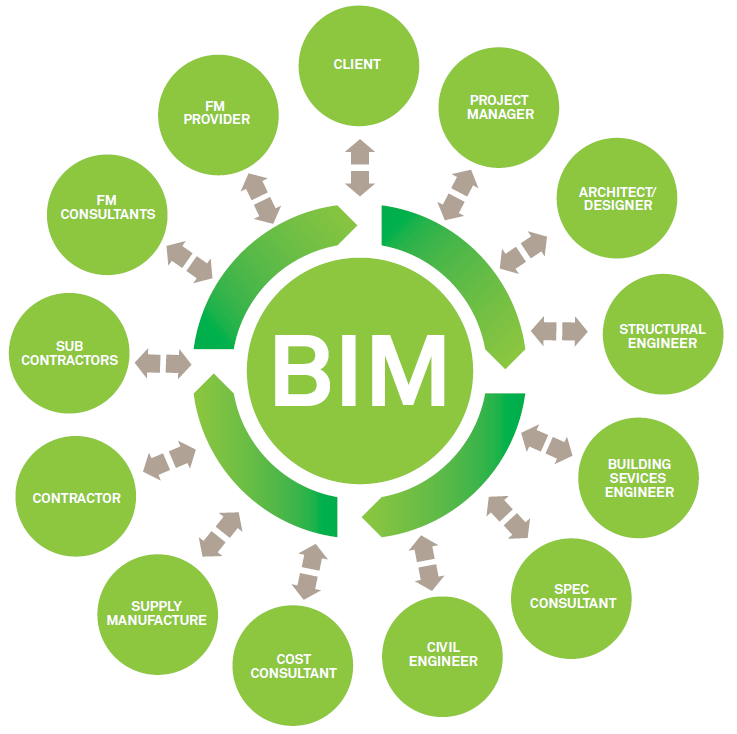 “BIM is about people and process as much as it is about software”
House Builders Journey
Started the process in 2010

BIM just a buzz word?

Media research

Is there any added value to the business?

Carbon agenda was influential

Improve accuracy

3D Visualisation to assist planning

Collaborate with stakeholders
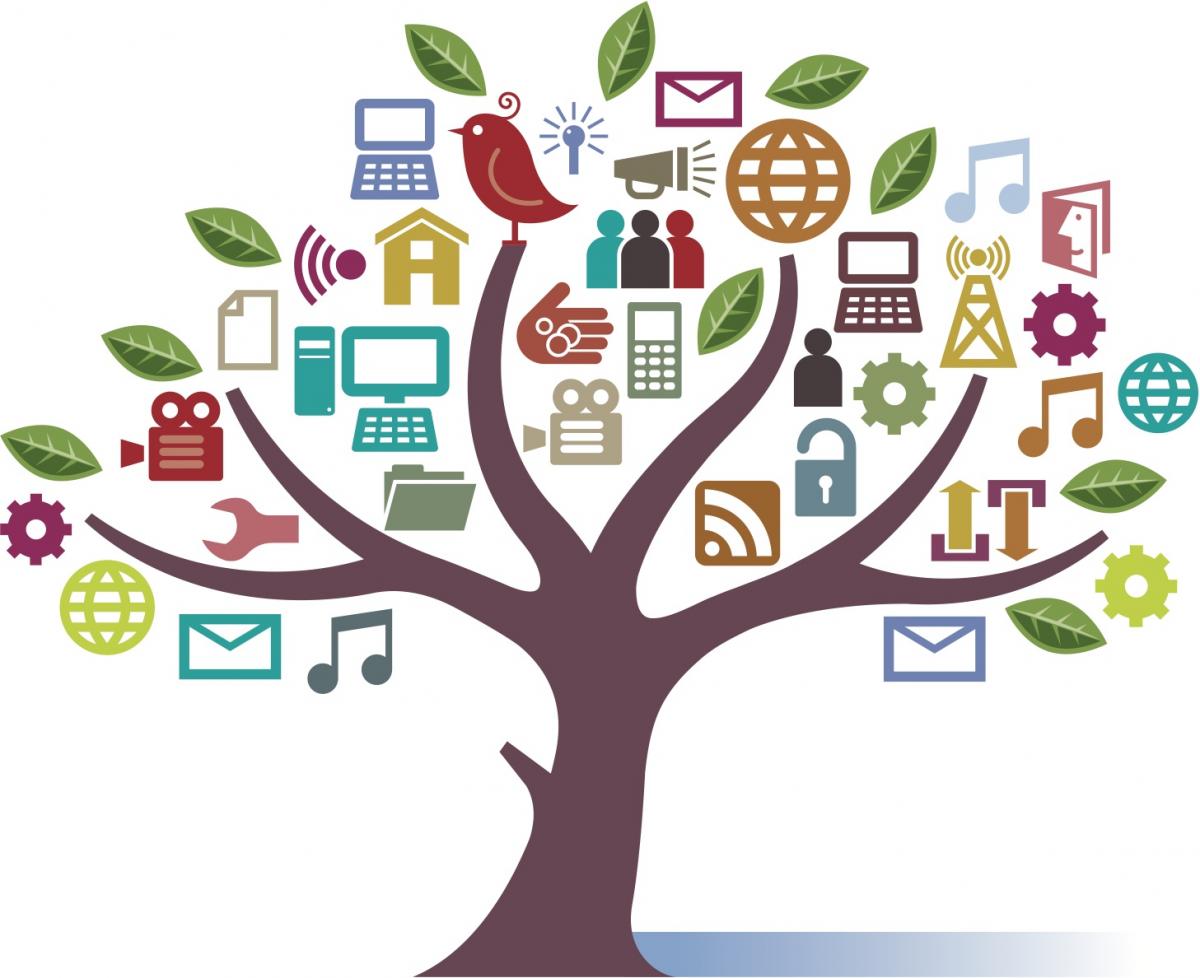 Fact Finding
Software demonstration

Change in vocabulary 

Components fully parametric

Automated scheduling

Work with Worksets

Tap into visualisation

Supply chain involvement

Drive standardisation
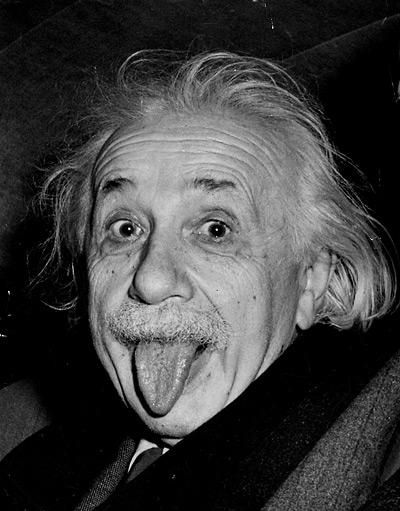 IT Hardware and Infrastructure
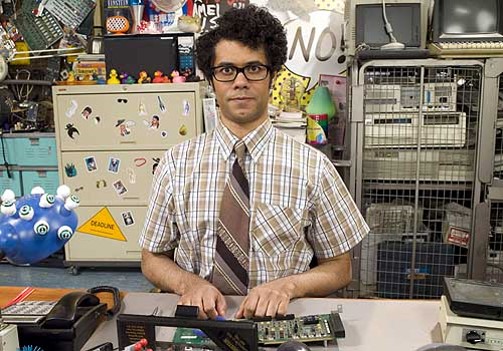 Taking the Plunge
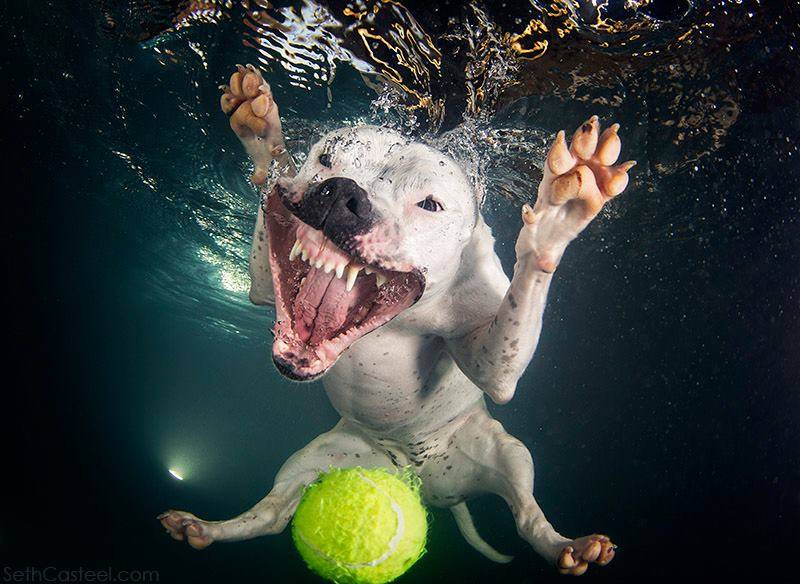 Taking the Plunge
2011 Software was installed

Only Central Team used Revit

All BIM content was created by Miller homes

Incredibly steep learning curve

Internal service levels maintained

All standard house types drawn in native Revit software

Original working drawing packs replicated
Terminology
Blocks
Family’s
Family Creation
Asset Data Examples
Product details

Maintenance schedules 

Contractual & guarantee information

Thermal Details

Travel distances

Installation instructions

Quantities
Costs

Storage

Delivery times 

Health and Safety

Recycling & disposal suggestions

URL’s
Schedules
Exporting Information
Live Views
Tail Chasing
Sections
Annotation
Collaboration
Supply Chain Support
Supply Chain
Contribute in different ways

Provide BIM content

Collaborate directly within the model

Schedule information & drawings
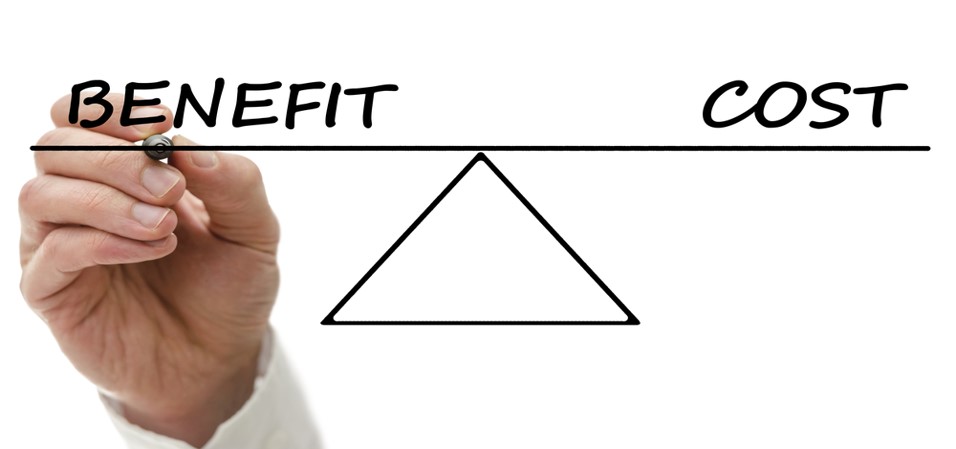 Supply Chain
Component & specification schedules

Use in subcontract tenders

Visibility of pricing

Compliance; less interpretation

Consistent and accurate costings

Increased cost knowledge

Less errors; reduced wastage

Improvement in installation quality
Supply Chain
Potential to align BIM schedules with build programme

Delivery dates & requirements

JIT deliveries?

Better stock management

Focused stock levels

Right product & right time

Visibility of forecasted requirement
External Portals
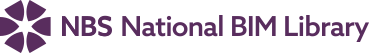 Working Drawing Information
Internal Design
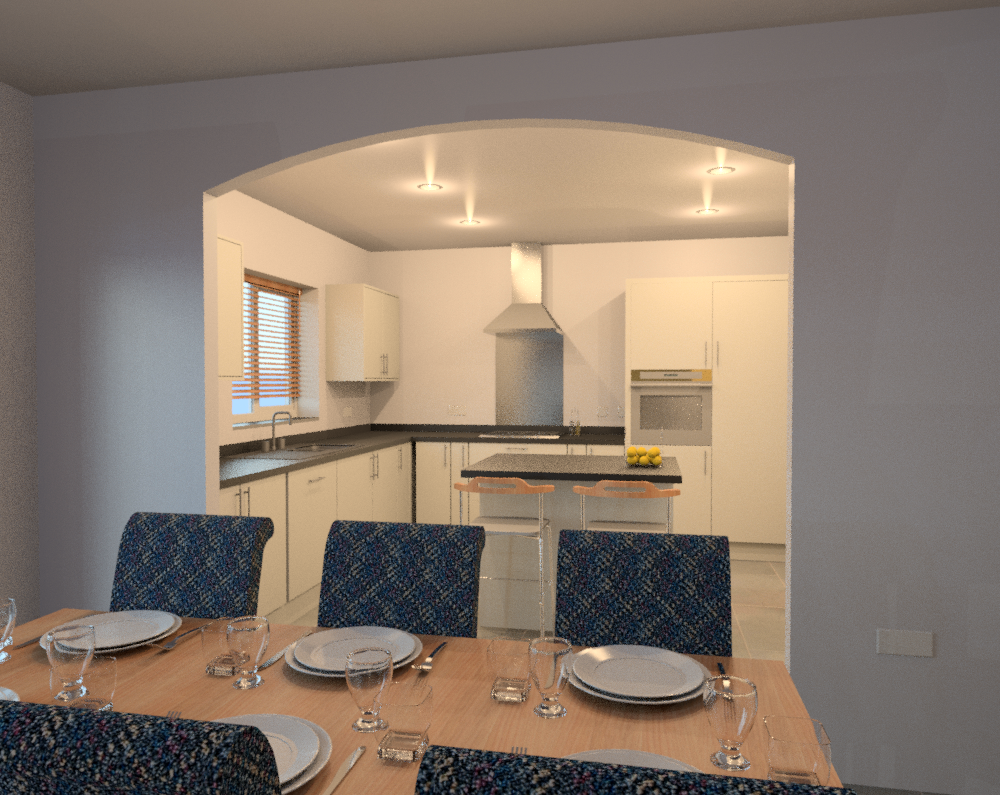 Visualisation
Street Scenes
Site Layout Design
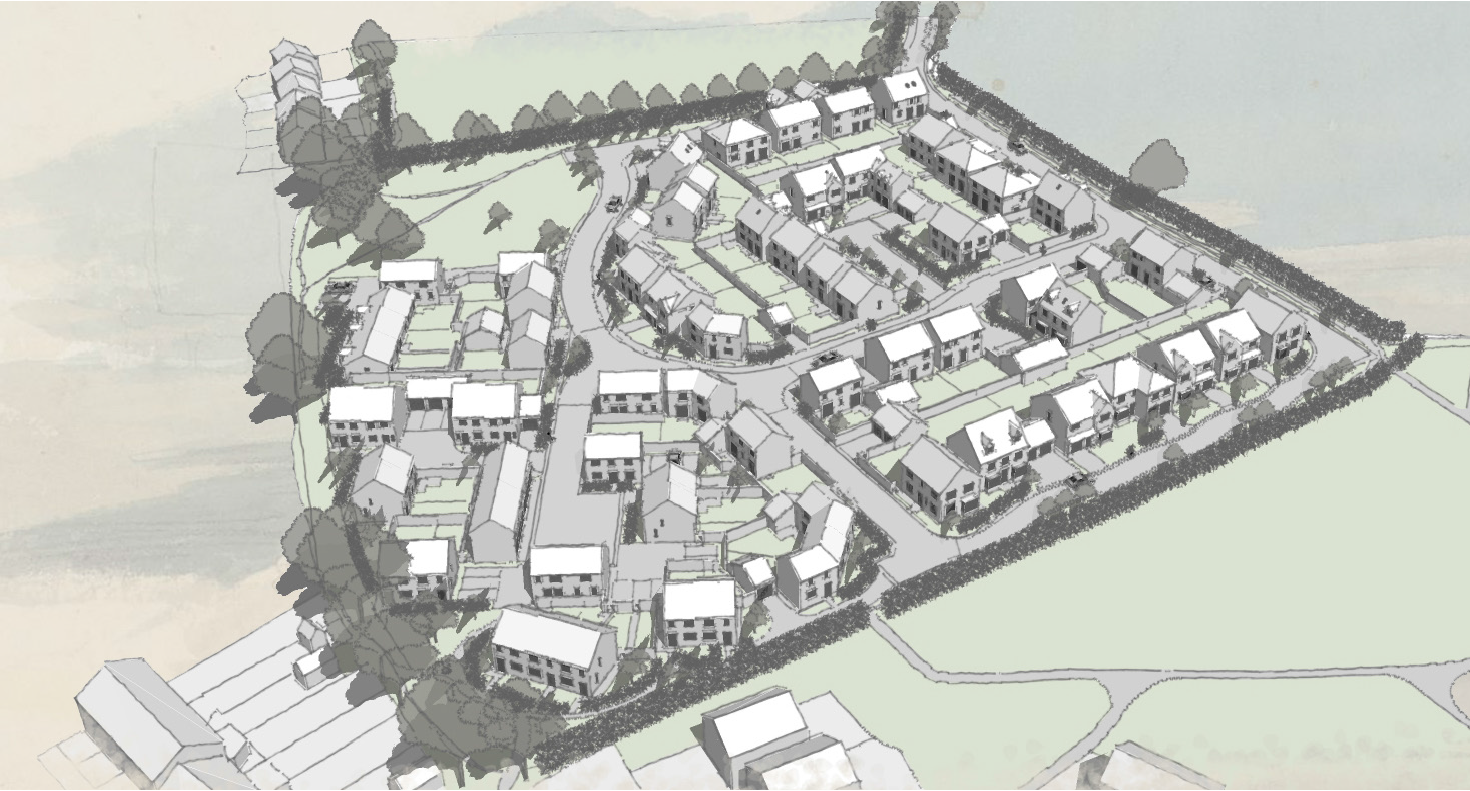 Site Layout Design
Solar Studies
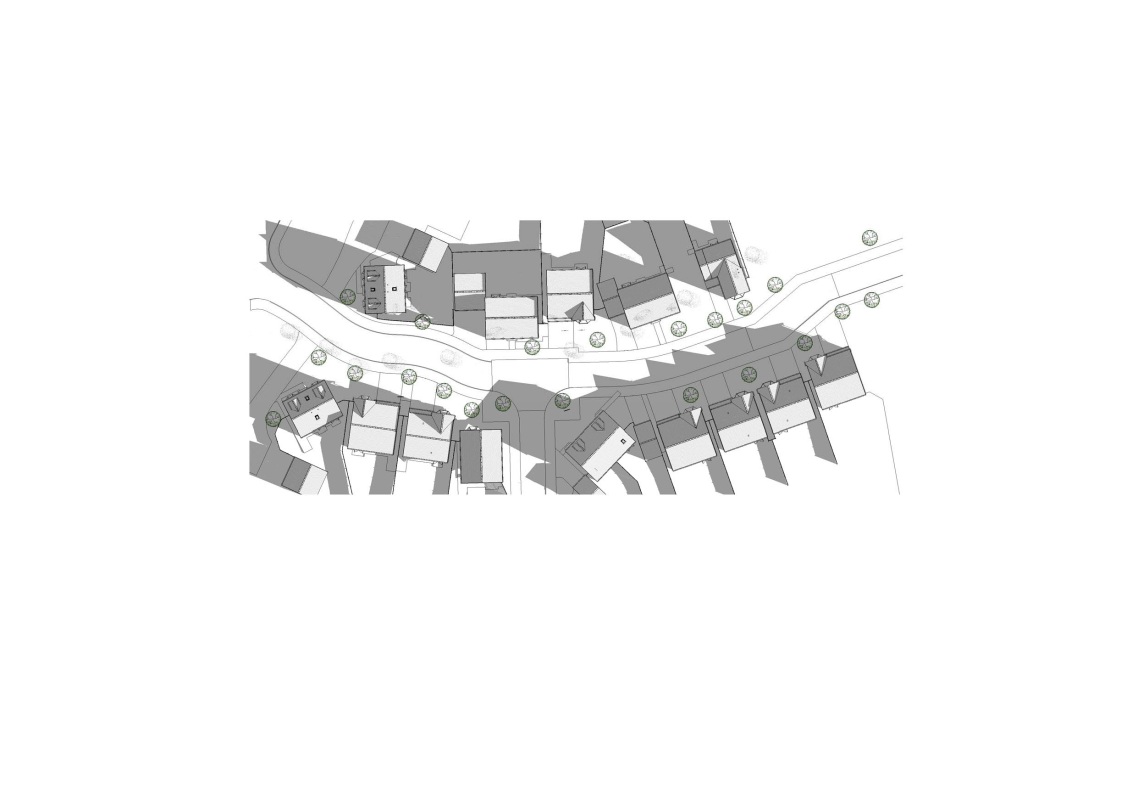 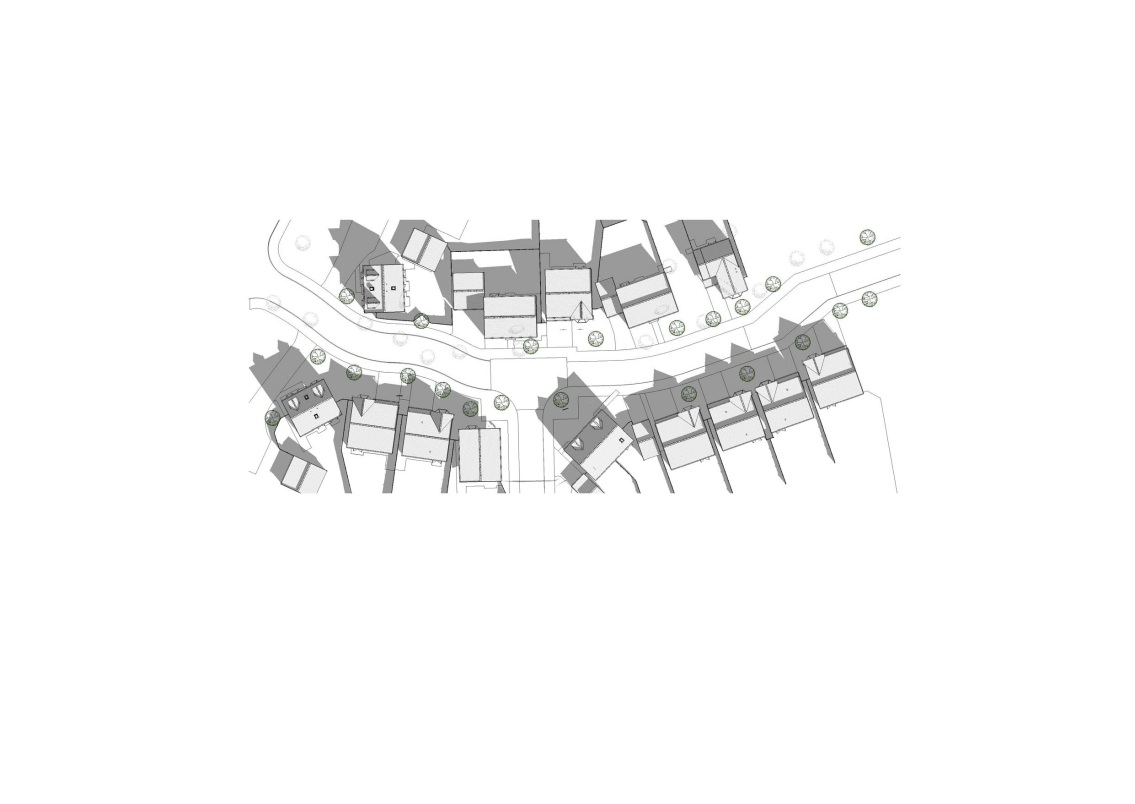 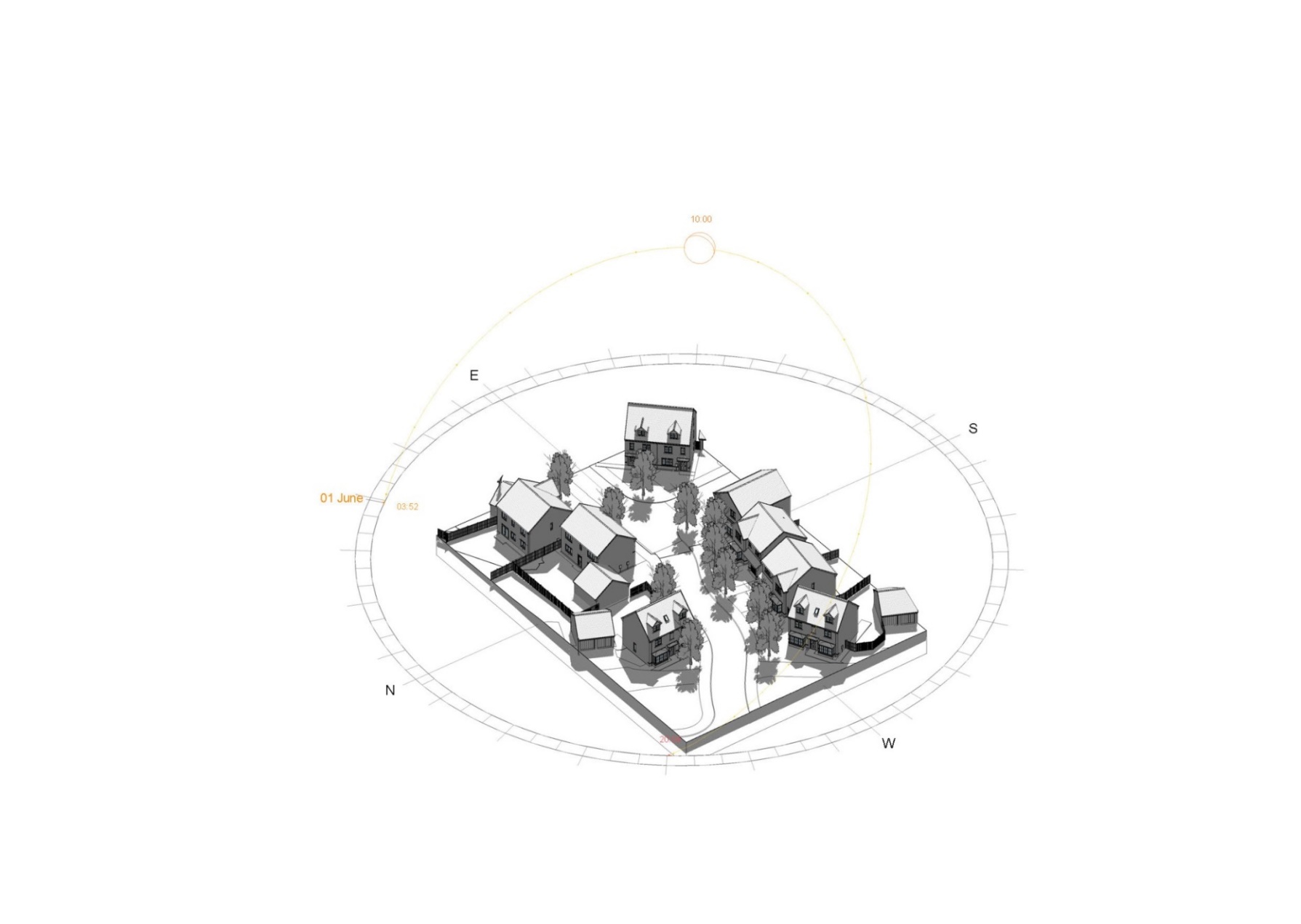 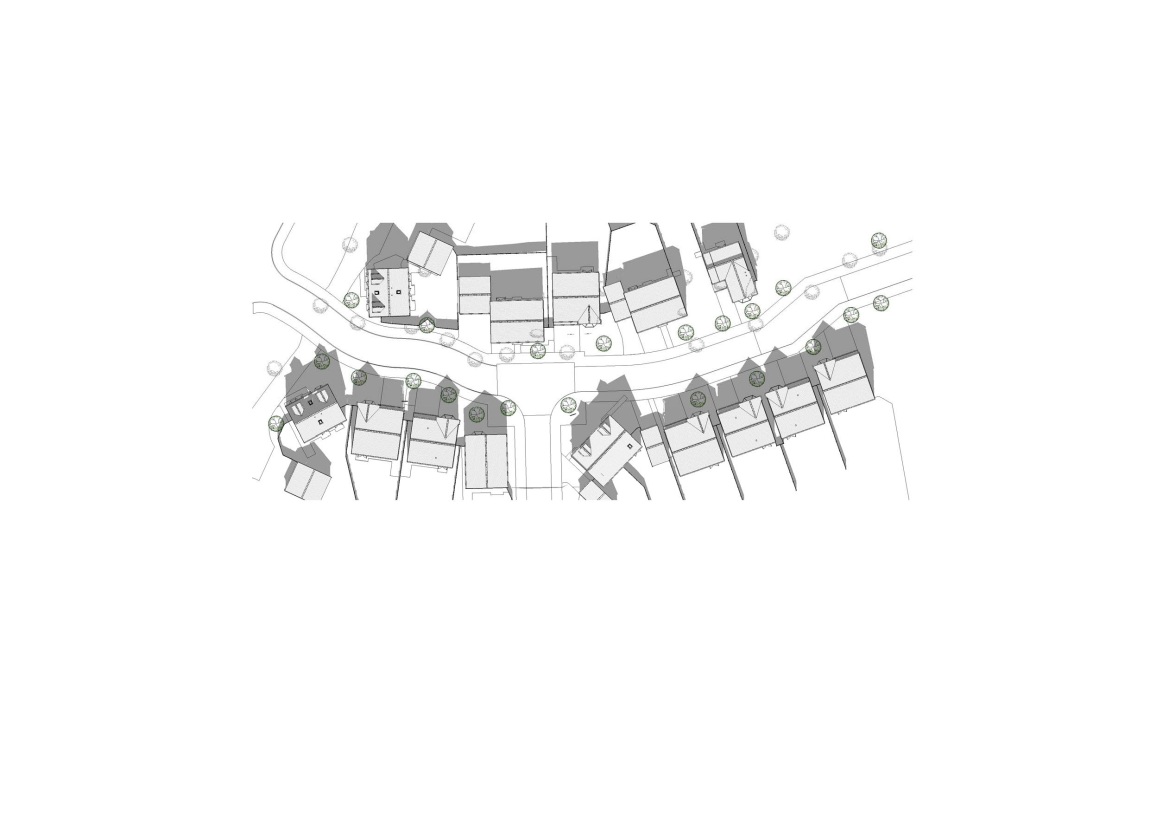 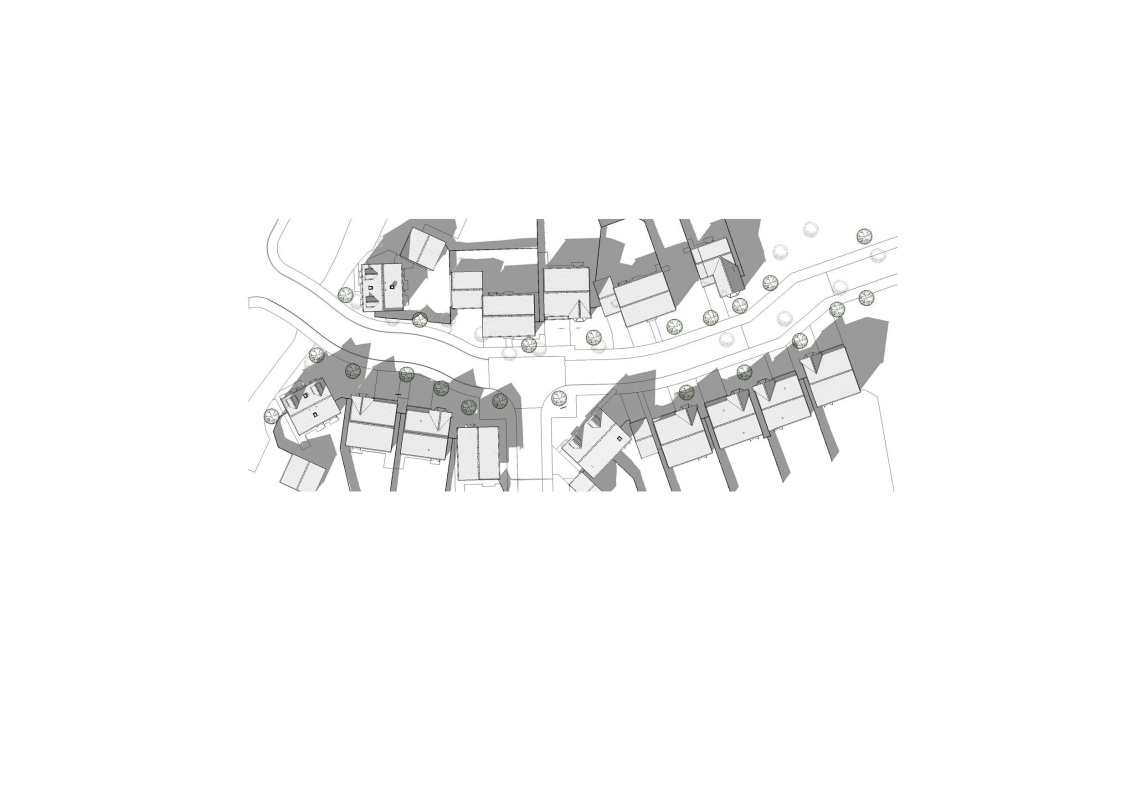 Site Animation
https://www.youtube.com/watch?v=uetjCMXgInw
Business Conclusion
Initial set up cost

Reducing error improve consistency

Supply chain readiness

Collaboration

Skills and Training

Excellent design tool

Consistency

Provide more to home owners

Not a one stop shop
Helping Charity
HBF Digital Construction Group
Promotes Digital Construction

Support network for House Builders

Share best practice

Removes ambiguity

Enhance communication with key stakeholders

Reports back to the wider housebuilding community

Seeks to push boundaries and innovate
Potential Benefits
More accurate information

Greater transparency of compliance

Actual visual representation of new development

Specification accountability for design and as built

Innovation opportunities

Provides invaluable data sets

Links with other compliance tools
Perseverance
Q & A Session